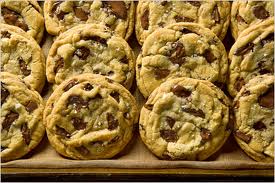 Where are the cookies?
A presentation by Jessica Hill
A Brief Overview
Intended Grades: 4-6
This problem solving lesson is intended to help you assess how well students are able to use fractions in a problem solving context. In particular this lesson aims to identify and help students with difficulties: 
Conceptualizing fractional parts or different wholes
Choosing an appropriate, systematic way to organize multiple steps
Conceptualizing fractional comparisons and fractional parts of other fractions
Math Standards Addressed…
4.NF
Build fractions from unit fractions by applying and extending previous understandings of operations on whole numbers.
5.NF
Apply and extend previous understandings of multiplication and division to multiply and divide fractions.
6.NF
Apply and extend previous understandings of multiplication and division.
The task…
Where’s the Cookies?
Mrs. James left a tray of cookies on the counter early one morning.  Larry walked by before lunch and decided to take 1/3 of the cookies on the tray.  Later that afternoon Barry came in and ate ¼ of the remaining cookies.  After supper Terry saw the tray of cookies and ate ½ of the cookies.  The next morning Mrs. James found the tray with only 6 cookies left.  How many cookies were on the tray when Mrs. James left it on the counter?
Analysis of students’ first attempt
0 students got the correct answer (24 cookies)
17 students were on the right track but multiplied all of the denominators.  Those students came up with 144 cookies.
8 students did not understand the concept.  They attempted to do things that did not make sense; for instance, they added the 6 cookies left to each of the numerators and denominators.  This gave them 6+2+3+4+1+1+1=18 cookies.
Analysis (Continued)
None of my students thought about what the prompt was requiring them to do, which was to work backwards and use the portion of cookies that were NOT eaten
Some of the students multiplied by the denominator because they were only using the portion of cookies that were eaten; for instance, instead of multiplying 12 by 4/3 they multiplied 12 by 4/1 (because ¼ were eaten).
FAL Strategy #2
Engineering effective discussions, questions, activities, and tasks that elicit learning.
Students discussed their work with a peer
Most peer groups were able to point out flaws in one another’s math reasoning.
I modeled the process with a smaller number of cookies left (3).  Students could then manipulate the cookies the see how the problem was actually forcing them to think backwards and use the portion that was not eaten to calculate the number of cookies Ms. Hill started with (i.e. 12).
I also showed the algebraic method of getting the answer when 3 cookies were left.  I explained that one must multiply by the reciprocal of the fraction in order to simplify the equation.
3 X 2/1 = 6/1
6 X 4/3 =  24/3= 8
8 X 3/2 = 24/2 = 12
FAL Strategy #4
Activating students as instructional resources for one another
Students examined the work of other students (i.e. the ones provided in the prompt).
My students struggled for almost 30 minutes trying to reason out what the student had done.  Only 3 of my students were able to explain what the sample student had done.  So, I worked through each of the models with my students.  I used a think aloud as I modeled the process.  Instructionally, this tells me that my students need more experience with this type of task analysis.
FAL Strategy #5
Activating students as owners of their own learning
Finally, my students went back and read what they had initially written.  I provided them with a green coloring pencil so that they could edit their errors in math and math reasoning.  The students then reworked the problem.
All 24 students successfully calculated the correct number of cookies.  5 were still struggling to explain why their mathematical work was correct.
My Reflection…
TIME
Task states that it will only take 1 hour and 25 minutes
It actually took 2.5 one-hour class sessions.
Implementation
My students struggled with understanding what the sample student had done in his/her work, because there was no written explanation—just pictures and numbers.
Questions, Suggestions, Etc.
LET YOUR VOICE BE HEARD!!
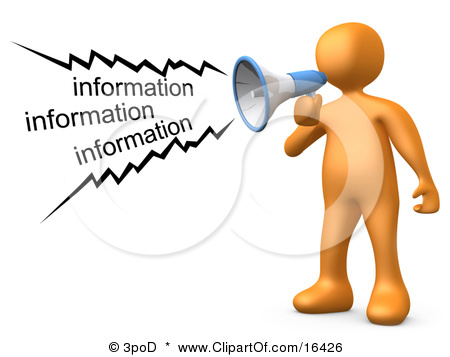